إدارة الأعمال
أساسياتها، ومفاهيمها، وتطبيقاتها  المعاصرة
أ.د. أحمد الشميمري
www.edarah.net
الفصل الثاني
التطور التاريخي للفكر الإداريHistorical Development Of Management
1
الشميمري 2025-2026
01
02
03
04
05
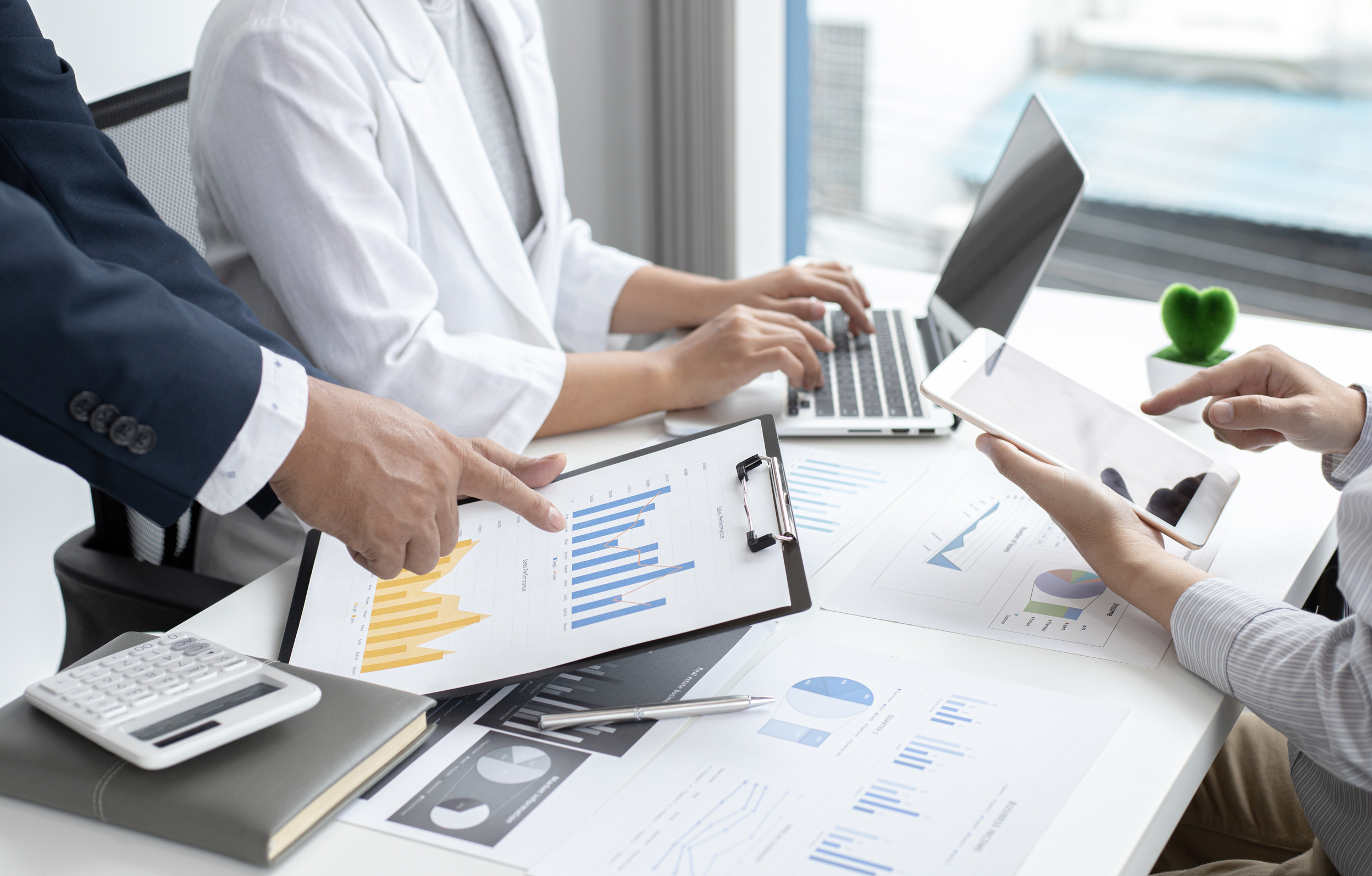 محتويات الفصل
المدرسة الكلاسيكية
مدرسة العلاقات الإنسانية
المدرسة التجريبية
مدرسة النظم الاجتماعية
المدرسة المعاصرة
2
الشميمري 2025-2026
في العصر الراهن تطورت الإدارة عبر خمس مدارس رئيسية هي:
المدرسة الكلاسيكية
مدرسة العلاقات الإنسانية
المدرسة التجريبية
مدرسة النظم الاجتماعية
المدرسة المعاصرة
و من خلال هذا الفصل سوف نعرض المضامين الفكرية لهذه المدارس بالتفصيل.
3
الشميمري 2025-2026
المدرسة الكلاسيكية (التقليدية)
ظهرت المدرسة التقليدية آواخر القرن التاسع عشر وجمعت تحت مظلتها نظريات فكرية عديدة تعتبر بداية التأسيس لعلم الإدارة، وتاريخ لأهم علمائها الأوائل، ومجال لطرح ونشر أولى نظريات الفكر الإداري. 
وبرزت في هذا السياق ثلاث نظريات أو مدارس فرعية شهيرة هي النظرية البيروقراطية، ونظرية الإدارة العلمية، ونظرية شمولية الإدارة.
ظظ
النظرية البيروقراطية
وتنسب هذه النظرية إلى عالم الاجتماع الألماني الشهير ماكس فبير(Max Weber) )
 وقد استحدث ماكس فيبر مفهوم البيروقراطية التي تعني (حكم المكتب)
نظرية شمولية الإدارة
مؤسس هذه النظرية المفكر الفرنسي هنري فايول  Henry Fayol   مفاد هذه النظرية يشير إلى أن الإدارة عبارة عن مجموعة من الإجراءات العقلانية والمنطقية تستند الى مبادئ واحدة
المدرسة الكلاسيكية (التقليدية)
نظرية الإدارة العلمية
وتنسب هذه النظرية للعالم الإمريكي فريديرك تايلور  Frederick Taylor
ينبغي على الشركات والمؤسسات دراسة المهام الموكلة إليها بدقة من أجل إعداد إجراءات سليمة ودقيقة لتنفيذ تلك المهام
4
الشميمري 2025-2026
المدرسة الكلاسيكية (التقليدية)
يمكن تلخيص السمات الرئيسية للمدرسة التقليدية في النقاط الآتية:
إن تقسيم العمل يؤدي إلى استخدام جميع الخبرات في المنظمة
ضرورة وجود نظام لضبط نشاط المنظمة والعاملين بها
إن الخدمة في المنظمة يجب أن تبنى على أساس حماية العاملين بها من الفصل التعسفي أو العشوائي
إن تنظيم المكاتب يجب أن يتبع مبدأ التدرج الهرمي
الإداري الناجح الذي يدير عمله بطريقة رسمية غير شخصية
إن التنظيم البيروقراطي قادر على تحقيق أعلى درجات الكفاءة
5
الشميمري 2025-2026
المدرسة الكلاسيكية (التقليدية) الانتقادات
كانت أبرز الانتقادات هي : 
الاهتمام بالجوانب الفنية للعمل واعتبار الإنسان كآلة. 
إغفال الجوانب الإجتماعية والنفسية للعاملين. 
الاهتمام بالحوافز المادية فقط لزيادة الإنتاجية وإغفال الحاجات ودوافع الإنسان الأخرى.
الالتزام الصارم للأنظمة والإجراءات والقوانين يدفع العاملين إلى الجمود وعدم الابتكار ومقاومة التغيير. 
و نتيجة لهذه الانتقادات بنهاية العشرينيات وأوائل الثلاثينات ظهر اتجاه جديد في تطور الإدارة عرف بالعلاقات الإنسانية في العمل.
6
الشميمري 2025-2026
مدرسة العلاقات الإنسانية
ظهرت هذه المدرسة كرد فعل يعارض الاتجاه التقليدي المبني على أساس النظرية غير الإنسانية للعامل، من أبرز الأسماء الذين أسهموا بظهور هذا الاتجاه كلا من : التون مايو ، شستر برنارد ، هربرت سايمون ، ماري فوليت   Mary p.Folleit
و بالرغم من الإسهامات الكبيرة التي قدمها هؤلاء العلماء ، إلا أنه يمكن القول بأن المدرسة ظهرت على أساس نتائج نظرية مصنع هاوثورن في الولايات المتحدة التي أجراها ألتون مايو وزملائه في شركة  وسترن الكتريك لمدة خمس سنوات.
7
الشميمري 2025-2026
مدرسة العلاقات الإنسانية
1
إن السلوك الإنساني هو أحد العناصر الرئيسية المحددة للكفاءة الإنتاجية
إن القيادة الإدارية مهمة في التأثير على سلوك الأفراد فكلما كان الفرد أكثر رضى كلما كان أكثر إنتاجا
2
مبادئ مدرسة العلاقات الإنسانية
3
إن الإدراة الديموقراطية هي الأفضل لتحقيق الأهداف بإشراك العاملين
إن الاتصالات الإدارية في المنظمة مهمة جدا لتبادل المعلومات والتفاعل الاجتماعي المفتوح بين العمال و الإدارة
4
إن التنظيم الإداري في علاقة اجتماعية إنسانية تربط بين مجموعات الأفراد
5
8
الشميمري 2025-2026
مدرسة العلاقات الإنسانية
قادت أفكار مدرسة العلاقات الإنسانية إلى ظهور قيم جديدة في الإدارة قائمة على أساس الحرية في العمل، 
هذا التوجه ناجم من أفكار دوجلاس ماكجريجور Douglas Mcgregor  عام 1960 م والتي نشرها في كتابه الشهير «الجانب الإنسانى للمنظمة» 
فقد أوضح ماكجريجور أهمية القيم الإدارية وذلك من خلال تقسيمه للمعتقدات الإدارية إلى مجموعتين أطلق عليها نظرية X and Y
9
الشميمري 2025-2026
مدرسة العلاقات الإنسانية - الانتقادات
وعلى الرغم من كل الإنجازات التي حققتها مدرسة العلاقات الإنسانية في الإدارة إلا أنها تعرضت للنقد
حيث يرى المنتقدون:
عدم استخدام الطريقة العلمية في البحث للوصول إلى النتائج التي طرحتها تجارب علماء هذه المدرسة. 
أنها لم تقدم نظرية شاملة لتفسير ظاهرة التنظيم والسلوك التنظيمي بل إن المدرسة ركزت اهتمامها على دراسة جانب واحد من جوانب التنظيم المتعددة وهو العنصر البشري.
يعتقد علماء النفس والاجتماع بأن النتائج لم تضف أفكارا جديدة وأن فائدة النتائج محدودة.
يعتقد رجال الفكر في الإدارة بأن النتائج لم تقدم حلولاً عملية يمكن للإدارة أن تطبقها للوصول إلى علاقات أفضل مع موظفيها.
أنها أغفلت التنظيم الرسمي ولم تبين أثره في تشكيل سلوك أعضاء التنظيم.
10
الشميمري 2025-2026
المدرسة التجريبية
«مهنية الإدارة»
ووفقا لرواد المدرسة التجريبة أمثال: إرنست ديل Ernest Dale، ووليام نيومان William    Newman وبيتر دراكر Peter Drucker  فإن الإدارة هي :
أولاً: دراسة التجربة، 
وثانياً: فإنه يمكن الاستفادة من الحالات والخبرات الإدارية عن طريق تعميمها للدارسين والممارسين،
وثالثاً: فإنه يمكن أن نستنبط من نجاح الإدارة أوفشلها إرشادات ومبادئ إدارية مفيدة للمدراء في الموافق المستقبلية المشابهة، أي أن دراسات الحالة في الإدارة أثبتت فائدتها في تأهيل المدراء في المستقبل، 
ورابعاً: فإنه يجب أن يستند أي بحث نظري في الإدارة على الخبرة العملية.
11
الشميمري 2025-2026
المدرسة التجريبية
«مهنية الإدارة»
طرحت عدد من المبادئ لإدارة المنظمات من بينها: 
1. تحديد الواجبات والمسؤوليات للمديرين وتحديد مهام لكل إدارة أو قسم. 
2. العمل على تضييق نطاق الإشراف بحيث يتراوح عدد المرؤوسين للرئيس الواحد ما بين خمسة، وثمانية أشخاص باستثناء الظروف الخاصة.
3. التأكيد على وجود درجة كبيرة من التفويض في المسؤوليات العملية اليومية مع وجود ضوابط رقابية.
12
الشميمري 2025-2026
المدرسة التجريبية
الانتقادات
01
تتوجه هذه المدرسة إلى دراسة التاريخ الماضي في حين أن المدير يعيش في ظل ديناميكية متجددة ومتغيرة تجعل من التشابه التام بين الماضي والمستقبل أمراً غير مؤكد.
02
أن الإدارة ليست عبارة عن علم دقيق يعتمد على سوابق مثل القانون. إذ أن أحداث الماضي قد لا تتكرر نفسها تماماً في الحاضر أو المستقبل.
03
أن التقنيات التي تطورت لحل مشكلات الماضي ربما لا تكون مناسبة لحالات المستقبل.
04
أن التعلم من خلال التجربة أمر مستهلك للوقت ولن يكون لدى المدراء وقت للتعلم بهذه الطريقة.
13
الشميمري 2025-2026
مدرسة النظم الاجتماعية
وقد بنت هذه المدرسة أفكارها على اطروحات سليزنك (1949م) P. Sleznick  وبارسونز (1956م) T. Parsons  وانطلقت آرائهم من النظر إلى المنظمة على أنها نظام مفتوح يتكون من مجموعة من العناصر المتفاعلة فيما بينها والمتبادلة التأثير. 
فهي كالكائن الحي الذي يسعى إلى النمو والبقاء في تفاعله مع البيئة الخارجية. كما تنظر هذه المدرسة إلى الإدارة على أنها نظام اجتماعي ونظام للعلاقات الثقافية.
وهنالك عناصر أساسيه لابد من مراعاتها عند إجراء دراسة تحليلية لأي منظمة:
العمليات: وهى كافة الأنشطة والممارسات المبذولة داخل الجهاز لتحويل المدخلات إلى مخرجات
المدخلات:دراسة الإمكانيات الداخلة إلى المنظمة من البيئة الخارجية (إمكانيات بشرية - مادية – فنية – معنوية)
3
1
المخرجات:دراسة جميع ما يخرج من المنظمة من منجزات سواء أكانت سلعاً أم خدمات
2
التغذية الراجعة:معرفة عمليات التأثير المتبادل بين المخرجات والبيئة والمدخلات.
4
البيئة الخارجية; وهى المؤثرات الخارجية التي تعمل من خلالها المنظمة وتؤثر على نشاطاتها
5
14
الشميمري 2025-2026
عناصر النظم
مخرجات
عمليات
مدخلات
التغذية الراجعة
15
الشميمري 2025-2026
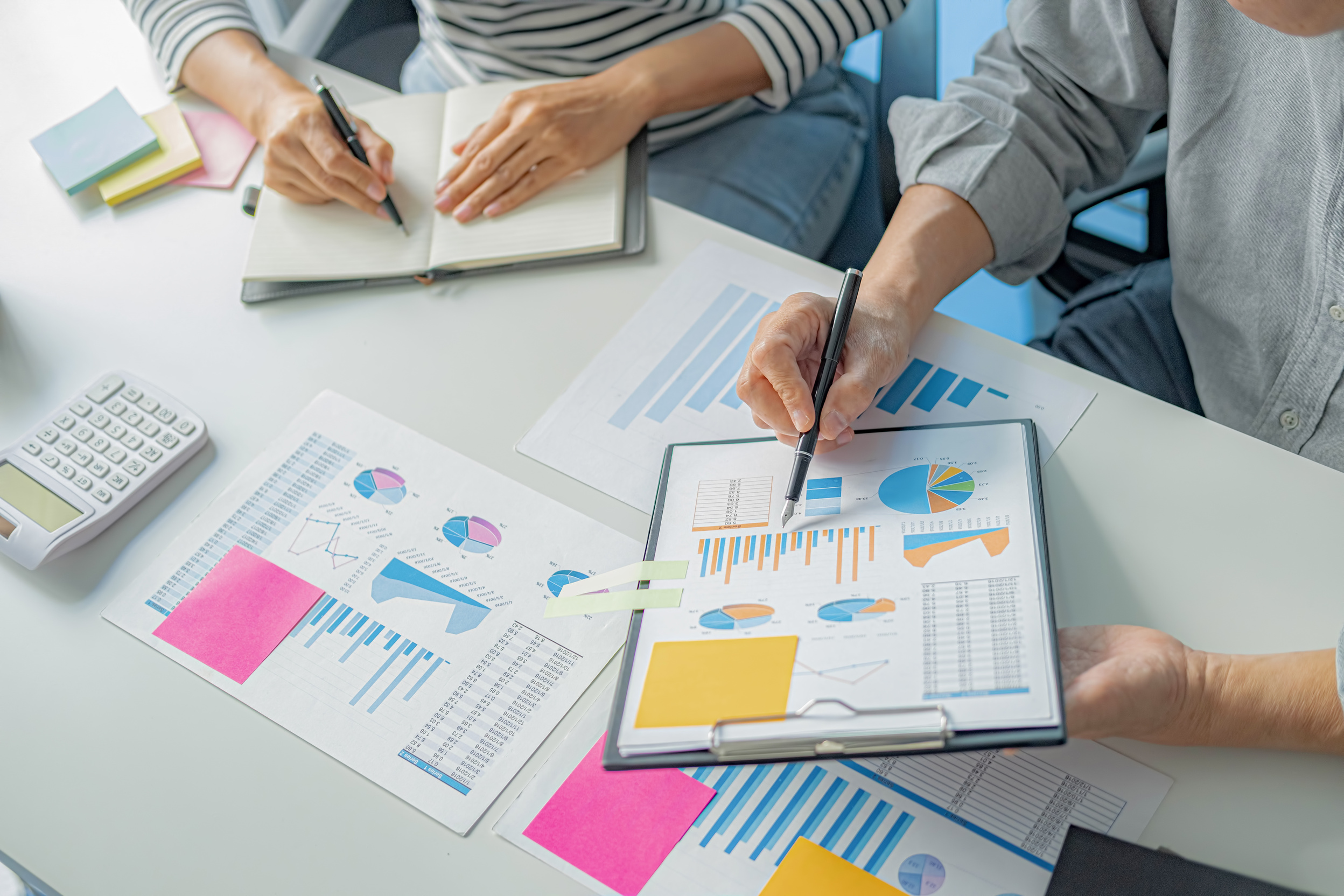 مدرسة النظم الاجتماعية
نظرية الموقف
كانت أفكار هذه المدرسة الأساس الذي بنيت عليه نظرية «الموقف» (The Contigency Theory) التي تعد امتداداً فكرياً لمنهجية النظم المفتوحة في الإدارة،
 حيث تتلخص فكرة نظرية الموقف في « أن كل شيء يعتمد» وهو ما يعني أن الخصائص التنظيمية والظواهر السلوكية للمنظمات لا يمكن إدراك كنهها وفهمها بدون الأخذ بالاعتبار عوامل الموقف و ظروفه داخل المنظمة وخارجها.
من هذه النظرية نستنتج أن:

ما توصلت إليه المدارس الإدارية السابقة من نتائج (المدرسة الكلاسيكية ومدرسة العلاقات الإنسانية والمدرسة التجريبية)
لا يمكن اعتبارها عالمية أو ثابتة، ولكنها قد تكون صحيحة ومفيدة في تحليل وفهم الظواهر التنظيمية  أو السلوكية تحت ظروف معينة.
16
الشميمري 2025-2026
مدرسة النظم الاجتماعية-الانتقادات
أن المدير لا يستطيع مناقشة المشكلات اليومية ولا يصنع القررات ولا يواجه الواقع من خلال التفكير بالمدخلات وعمليات التحويل والمخرجات في خضم العمليات العديدة التي تواجه المدير يومياً. 

أن الإغراق في تطبيق النظام قد يؤدي إلى فقدان المرونة وضعف الروح المعنوية والولاء لدى العاملين في المنظمة.

تغفل هذه النظرية العوامل التقنية المرتبطة بالسلوك النفسي للعاملين.
17
الشميمري 2025-2026
1
النموذج الياباني في الإدارة
2
إدارة الجودة الشاملة
3
الهندرة
المدرسة المعاصرة في الإدارة
4
إدارة المعرفة  والاقتصاد المعرفي
5
ريادة الأعمال
6
الإدارة الذكية
18
الشميمري 2025-2026
المدرسة المعاصرة في الإدارة
النموذج الياباني في الإدارة
إدارة الجودة الشاملة
Total Quality Management
Z نظرية
ومن روادها إدوارد ديمنج وهو من أهم منظريها، ومفهومها:
التزام الإدارة العليا بجعل الجودة في المقام الأول من اهتماماتها.
التأكيد على أهمية دور العميل.
العمل باستمرار من أجل تحسين العمليات والإجراءات.
التركيز على الجودة في جميع مراحل تقديم الخدمة.
يركز على عدة قضايا إدارية منها الاهتمام بالعاملين والمسؤلية الجماعية في العمل ومن روادها وليام أوشي
19
الشميمري 2025-2026
02
01
03
الهندرة     ( هندسة الأعمال )
Business Engineering   وهي هندسة الأعمال أو الإدارة: 
ومن أبرز روادها مايكل هامر وتدعو مدرسة الهندسة إلى إعادة بناء التنظيم من جذوره وتعتمد على إعادة هيكلة العمليات الأساسية وتصميمها بهدف تحقيق هدف جوهري وطموح في أداء المنظمات.
تتميز إدارة هندسة الإدارة بخصائص أهمها:
إعادة التصميم الجذري للعمليات الإدارية
الاستخدام الضرورى لتقنية المعلومات كمقوم ومساعد على إعادة هندسة الإدارة
التركيز على تحقيق الأهداف والنتائج الاستراتيجية
20
الشميمري 2025-2026
المدرسة المعاصرة في الإدارة
إدارة المعرفة واقتصاد المعرفة
برز هذا الاتجاه في الكتابات الحديثة لعلماء الإدارة ومن أبرز روادها العالم الياباني إيكوجيدو نوناكا ويرى أن المعرفة هي المصدر الأخير للميزة التنافسية. وان المعرفة تفوق باقي عوامل الانتاج الاساسية وهي النوع الجديد من رأس المال الفكري الذي لا يخضع للتناقص او النضوب.
21
الشميمري 2025-2026
الاقتصاد المعرفي Knowledge-Based Economy
3
بدأ يتشكل بتسارع في نهاية القرن العشرين واستخدم المصطلح أول مرة في كتابات بيتر دراكر رائد المدرسة المعاصرة في الإدارة.
يدعو اقتصاد المعرفة ان تكون المعرفة هي المحرك الرئيسي للنمو الاقتصادي ، وتم تعريفه بأنه تحويل المعلومة إلى سلعة. وله أربع ركائز أساسية :
التعليم
الإبداع
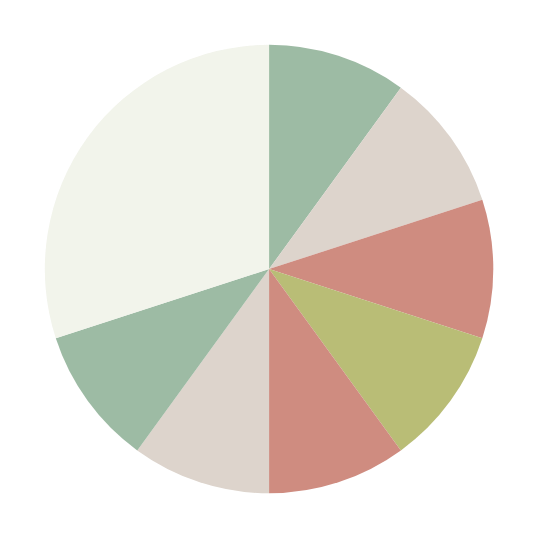 الاقتصاد المعرفي
التشريعات والأنظمة
البنية التحتية
22
الشميمري 2025-2026
ريادة الأعمال
ريادة الأعمال: Entrepreneurship
يرجع تعريف رائد الأعمال إلى العالم الاقتصادي شومبيتر 1950م.
عرف رائد الأعمال بأنه ”ذلك الشخص الذي لديه الإرادة و القدرة لتحويل فكرة جديدة و اختراع إلى ابتكار ناجح“
كما عرف الشميمري وآخرون 2010 ريادة الأعمال بأنها إنشاء عمل حر ذي قيمة اقتصادية مضافة يتسم بالإبداع ويتصف بالمخاطرة .
قيمة مضافة
إبداع
ولريادة الأعمال ثلاثة أركان أساسية هي
مخاطرة
23
الشميمري 2025-2026
ريادة الأعمال
مقطع فيديو
ماهي ريادة الأعمال؟
ريادة الأعمال المؤسسية
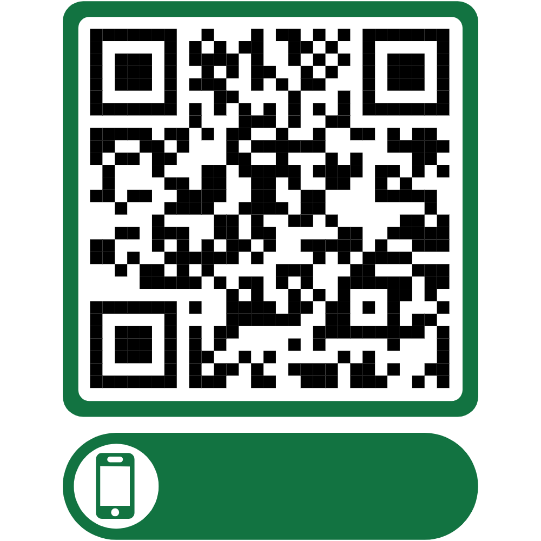 ريادة الأعمال الرقمية
ريادة الأعمال الاجتماعية
23
الشميمري 2025-2026
الإدارة الذكية
24
الإدارة الذكية  Smart Management هي مفهوم حديث في علم الإدارة يعتمد على توظيف التكنولوجيا الحديثة، والبيانات الضخمة، والذكاء الاصطناعي لتحسين جميع جوانب العمل. وقد أوردت أدبيات الإدارة عدة تعريفات للإدارة الذكية يمكن أن نستخلص منها هذا التعريف:  توظيف التقنية المتقدمة والحلول الرقمية في العمليات الإدارية من أجل تحقيق أهداف المنظمة بكفاءة وفعالية أفضل.   
يعتمد هذا النهج على استخدام التقنيات الحديثة والأدوات الذكية مثل تقنيات الذكاء الاصطناعي (AI)، وإنترنت الأشياء (IoT،) والحوسبة السحابية (Cloud Computing ) والبلوك تشين (Blockchain)، وتكنولوجيا البيانات الكبيرة، والإدارة الافتراضية، والأتمتة الذكية وغيرها.
وتسعى الإدارة الذكية إلى تحسين عمليات اتخاذ القرار، وتقليل التكاليف، وزيادة الإنتاجية، والارتقاء بالأداء من خلال الاعتماد على الحلول المبتكرة والتقنيات المتطورة.
الشميمري 2025-2026
شكرًا لحسن استماعكم
لمزيد من الوسائل والكتب:
www.edarah.net